Цікаві факти про сміття та шляхи його утилізації
Кілька цікавих фактів про сміття у цілому світі
Тільки в США щорічно викидається 18 000 000 000 памперсів!
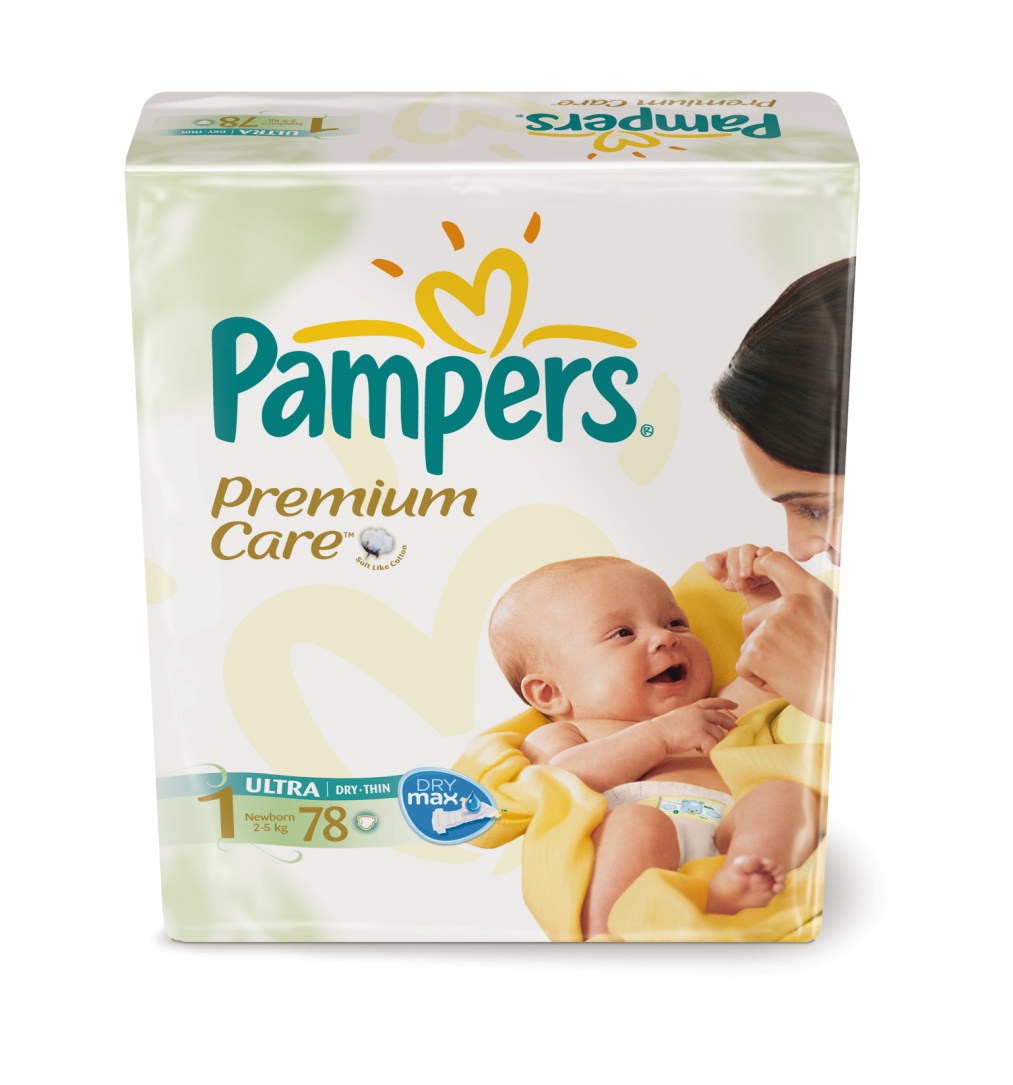 Для виготовлення трун вимагається 90272 тонн сталі, 2700 тонн міді і бронзи і більше 9 мільйонів погонних метрів деревини твердих порід, покритих токсичним ламінатом. Британська компанія «Екопод» запропонувала оригінальне рішення цієї проблеми, пропонуючи труни, зроблені на 100% з переробленого паперу.
У Сполучених Штатах живе тільки 4% світового населення, але ця країна стоїть на першому місці по виробництву сміття. У 2006 році американці викинули або здали на переробку 250 мільйонів тонн сміття, а у канадців відходів було у вісім разів менше,хоча вони знаходяться поруч.
Ще до 20 століття більшість американців і європейців практикували використання відходів для вторинних потреб. Найчастіше це відбувалося в сільському господарстві. Наприклад, в Середні віки кожум'яки збирали людську сечу для дублення шкіри тварин. Сеча також застосовувалася при виробництві пороху.
До 20 століття найбільш вживаними у вторинному виробництві відходами були кістки. Перероблені кістки застосовувалися для виробництва гудзиків, желатину, різних клеючих матеріалів, а також папери.
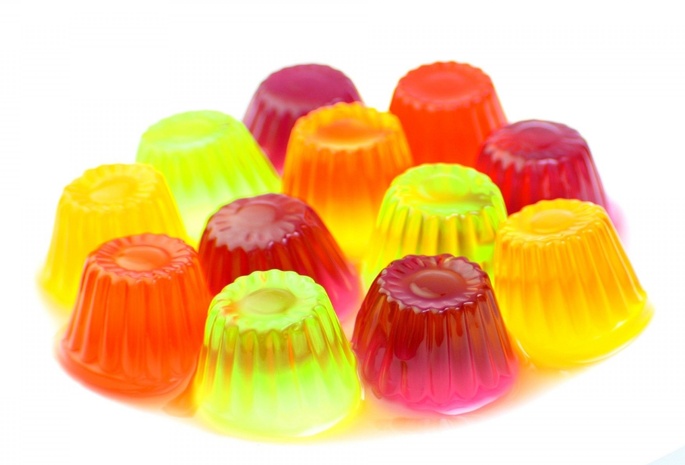 В кінці 19 століття рознощики товарів були основними збирачами брухту. Вони скуповували у клієнтів непотрібні їм речі, які були ще придатні для вживання, і, коли у них накопичувалось достатня їх кількість, вони перепродували їх у магазини змішаних товарів.
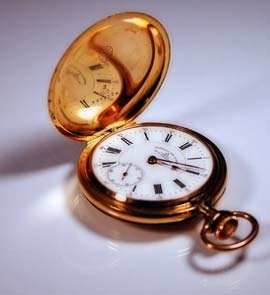 Ще до 20 століття більшість американців і європейців практикували використання відходів для вторинних потреб. Найчастіше це відбувалося в сільському господарстві. Наприклад, в Середні віки кожум'яки збирали людську сечу для дублення шкіри тварин. Сеча також застосовувалася при виробництві пороху.
Вторинне використання матеріалу алюмінієвої банки може заощадити енергію, достатню для роботи телевізора протягом трьох годин.
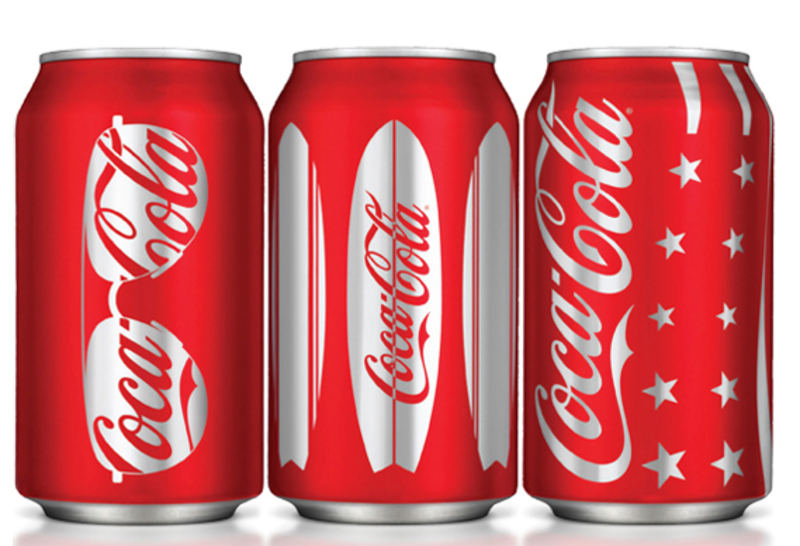 У 1971 році Орегон став першим штатом США, в якому був розроблений закон для стимулювання збору банок і пляшок та зменшення кількості сміття. Згідно з цим законом, споживачі отримували гроші за утилізацію тари для безалкогольних напоїв і пива.
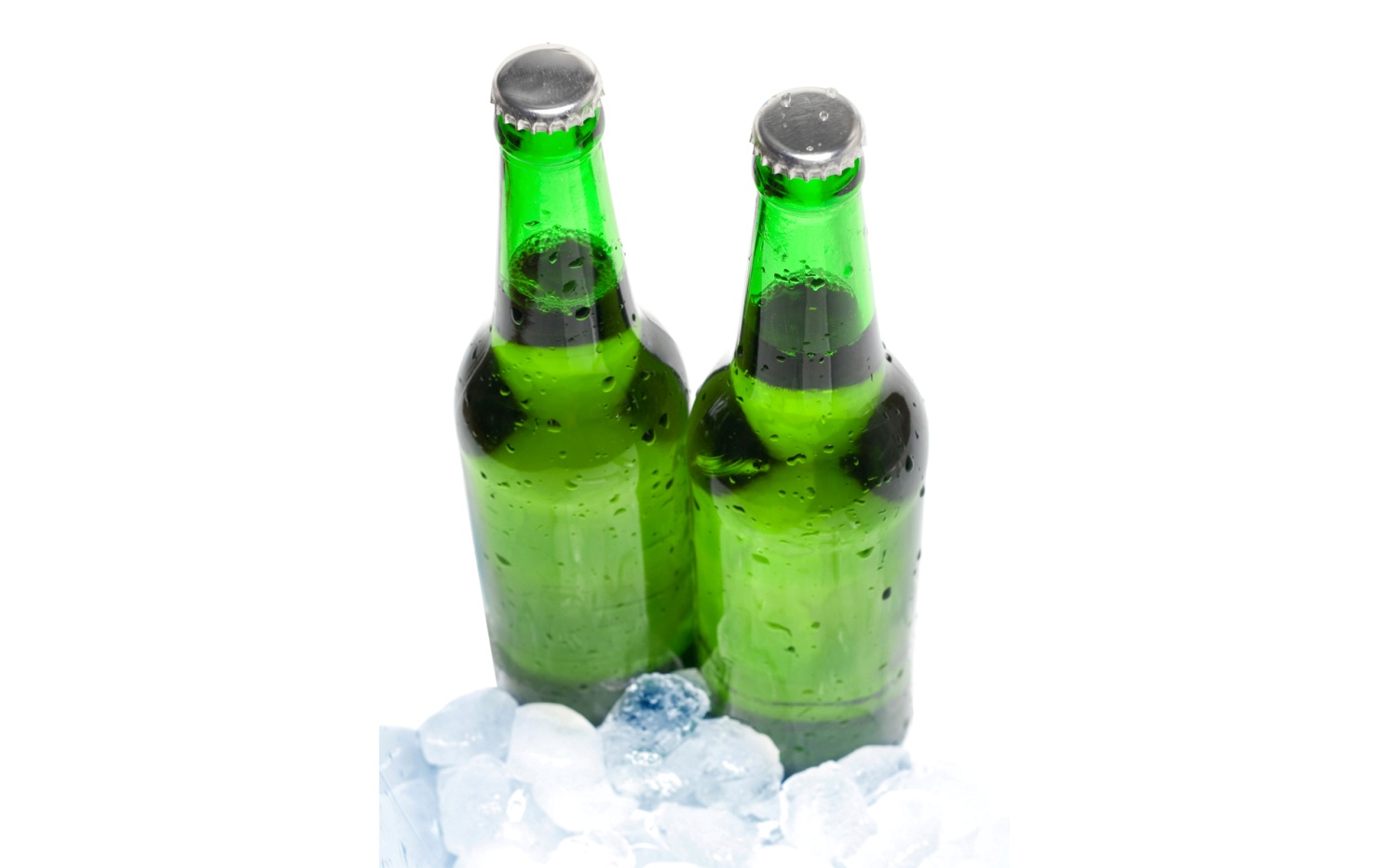 Щороку американці викидають таку кількість банок і пляшок з-під газованої води з сиропом, якого вистачить, щоб побудувати з них двадцять веж висотою до місяця.
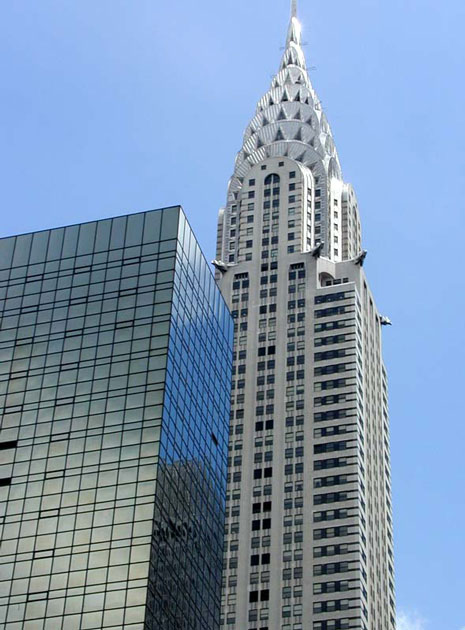 Близько 50 мільйонів тонн сміття від використаних стільникових телефонів і комп'ютерів утворюється щорічно по всьому світу. Цього вистачить, щоб оперезати земну кулю вантажівками з цими відходами наполовину.
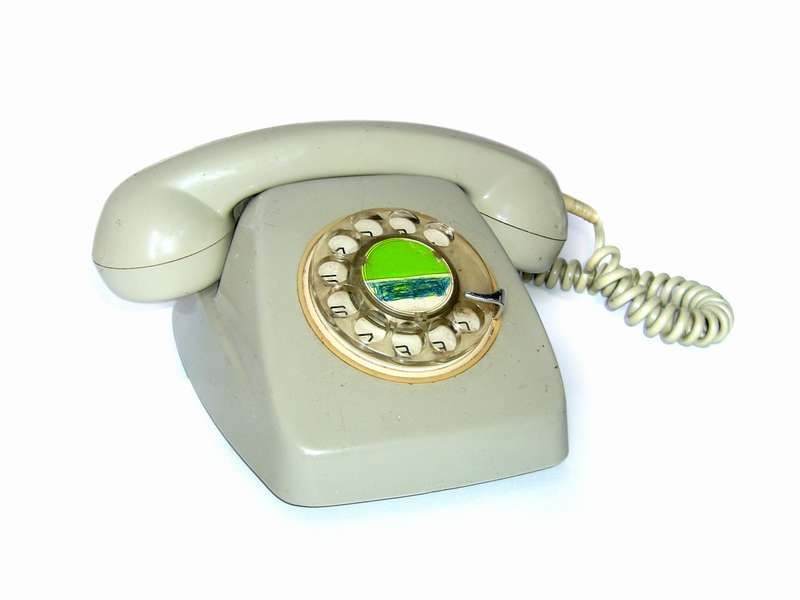 Для того, щоб недопалки і фільтри сигарет перегній, необхідно дванадцять років. Для того, щоб розклалася алюмінієва банка, буде потрібно від 200 до 500 років. Синтетичні підгузники і гігієнічні подушечки зникнуть безслідно тільки через 500-800 років. Залишки стірофома і пінополістиролу наші нащадки не зможуть знайти тільки через п'ять тисячоліть, а для зникнення з поверхні землі скляної пляшки потрібно близько одного мільйона років.
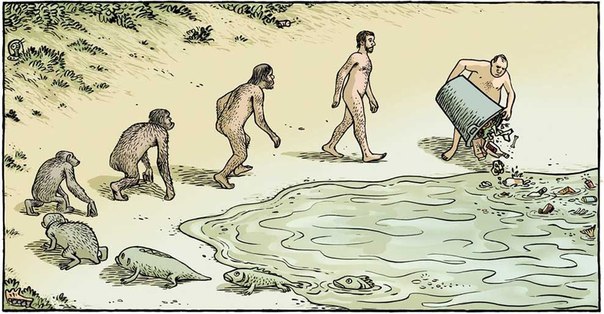 Отримання енергії за рахунок спалювання сміття в британському місті Едмонтоні щорічно економить 100 тисяч тонн вугілля.
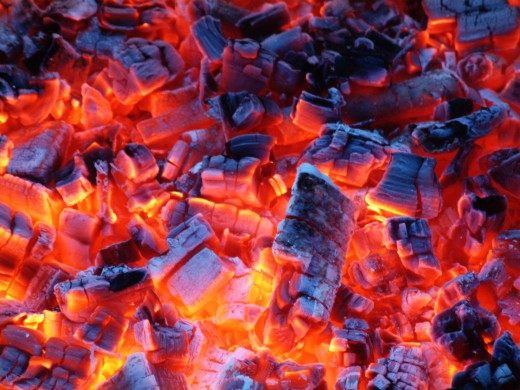 У 2002 році астронавти провели прибирання на міжнародній космічній станції, зібравши понад 1800 кілограм сміття. Частина його була відправлена ​​назад на Землю, а решту погрузили на безпілотну російську ракету і спалили в атмосфері.
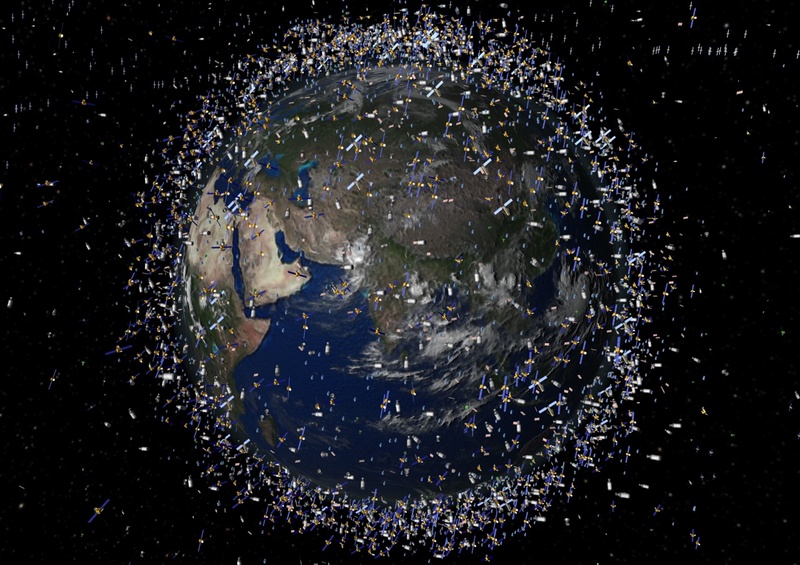 Вироби зі сміття
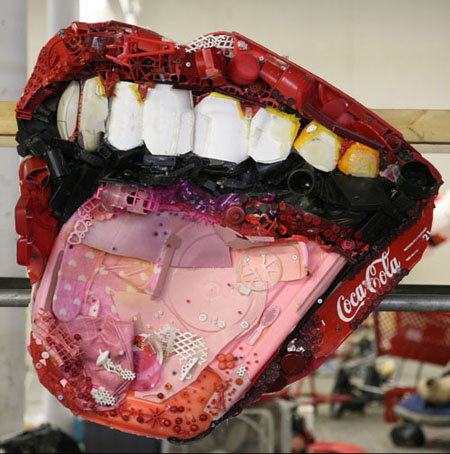 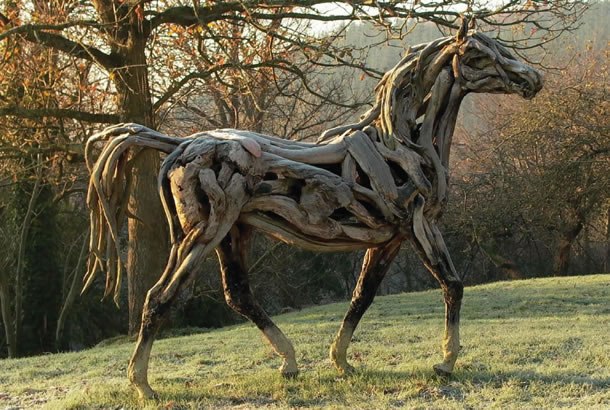 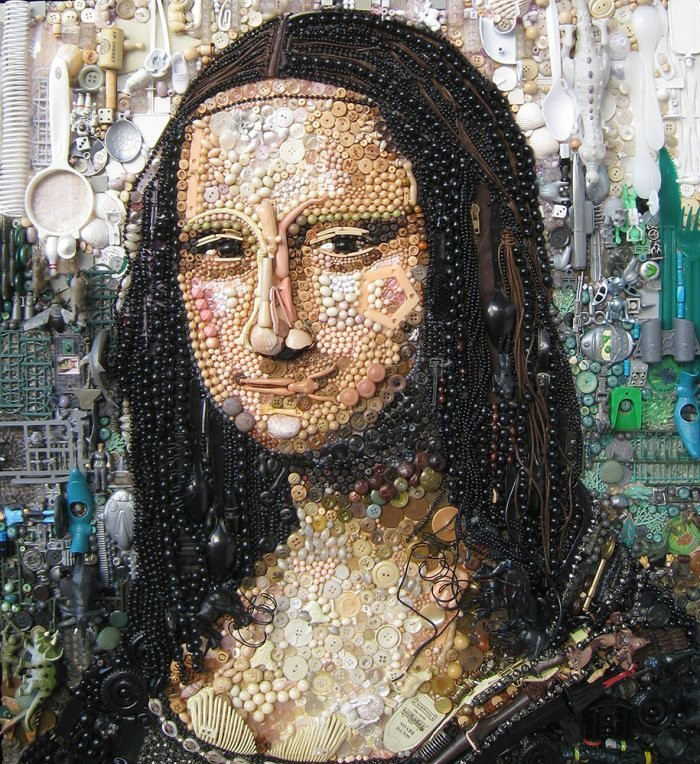 Біжутерія  та декор зі сміття
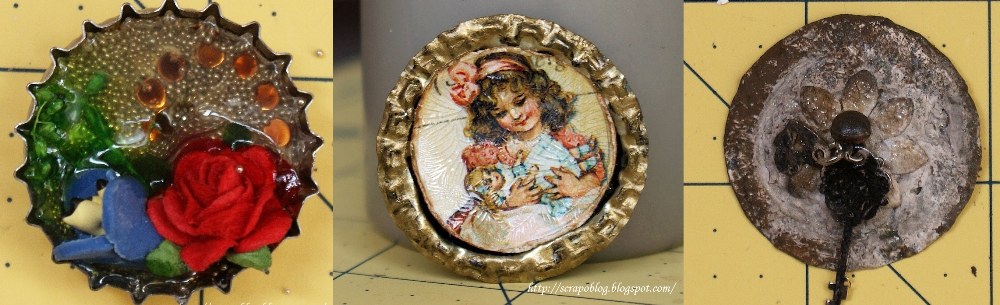 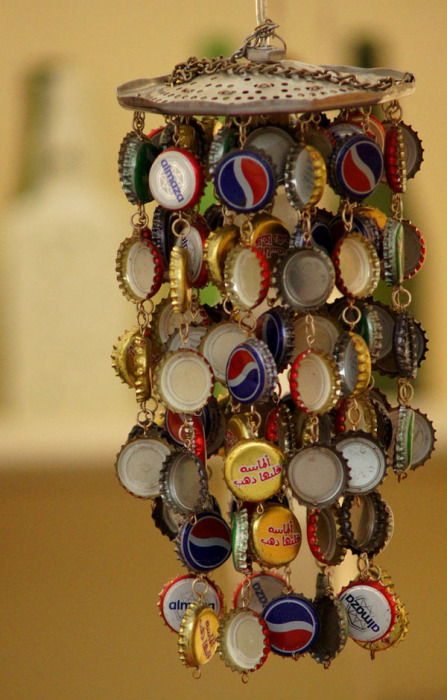 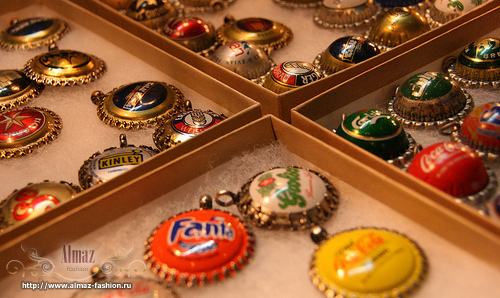 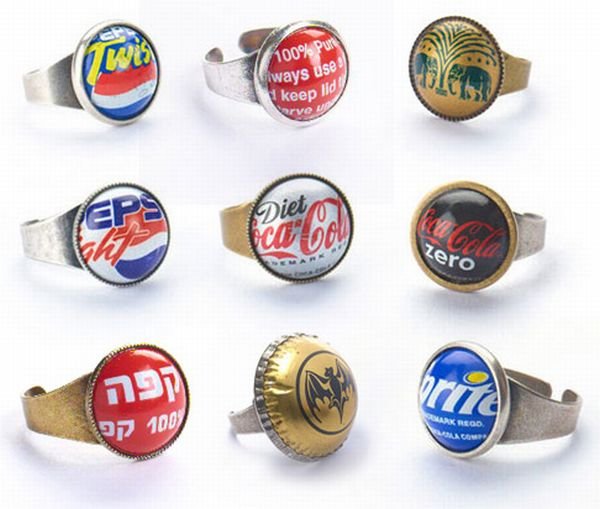 Вироби для дому зі сміття
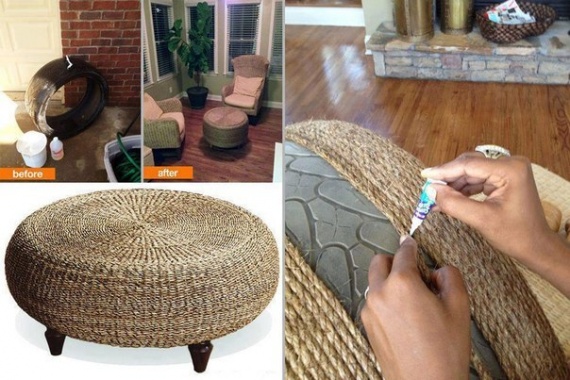 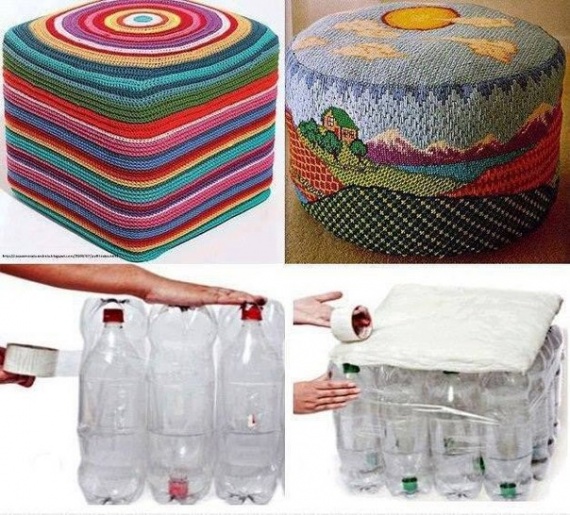 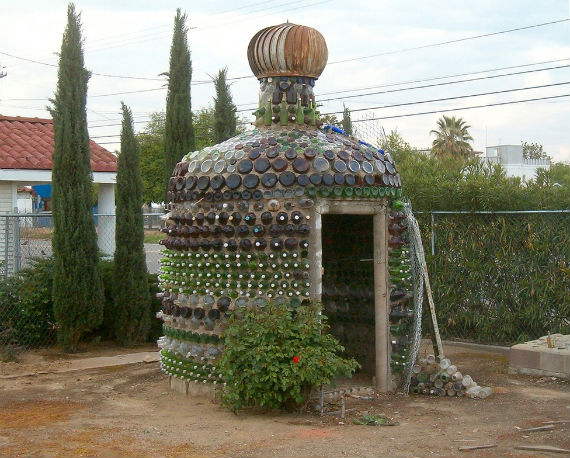 Будинки з пляшок
Та кришечок
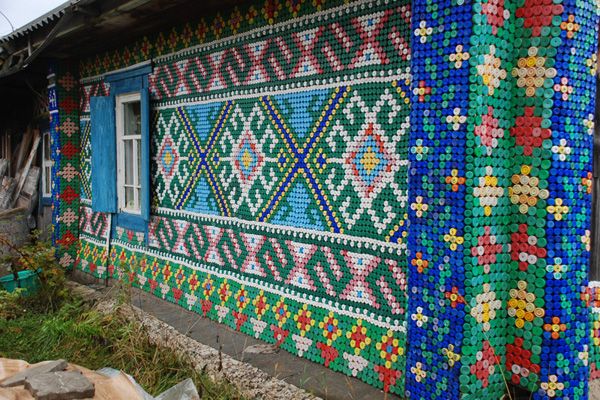 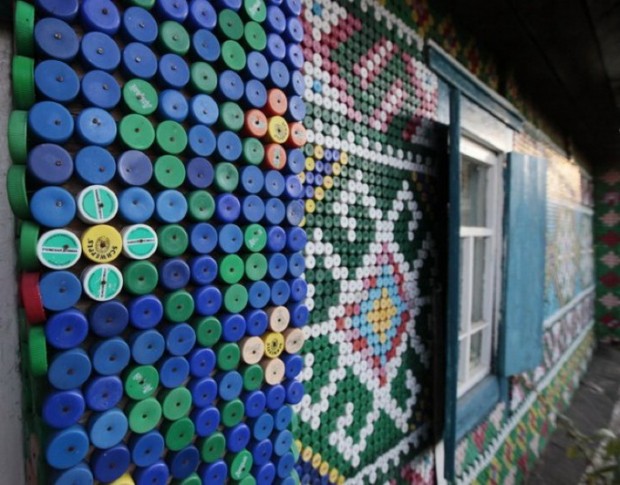